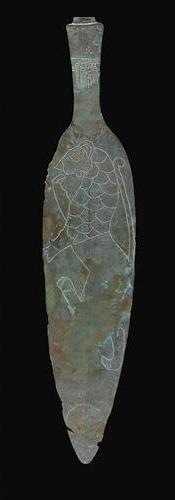 Vojenství starověkého Sumeru a Akkadské říše.
Tomáš Antoš
Stručný chronologický přehled
4000 - Příchod sumerského etnika do jižní Mezopotámie
3500 - 3000 – Sumeřané začínají používat skutečné písmo
3000 – 2350 Raně dynastické období, soupeřící městské státy
2350 - 2150 Nadvláda Akkadu, první velká říše
2150 – 2000 Vláda III. dynastie z Uru, tzv. „Sumerská renesance“
Po roce 2000 Sumer součástí dalších říší, sumerština přežívá jako liturgický a vědecký jazyk
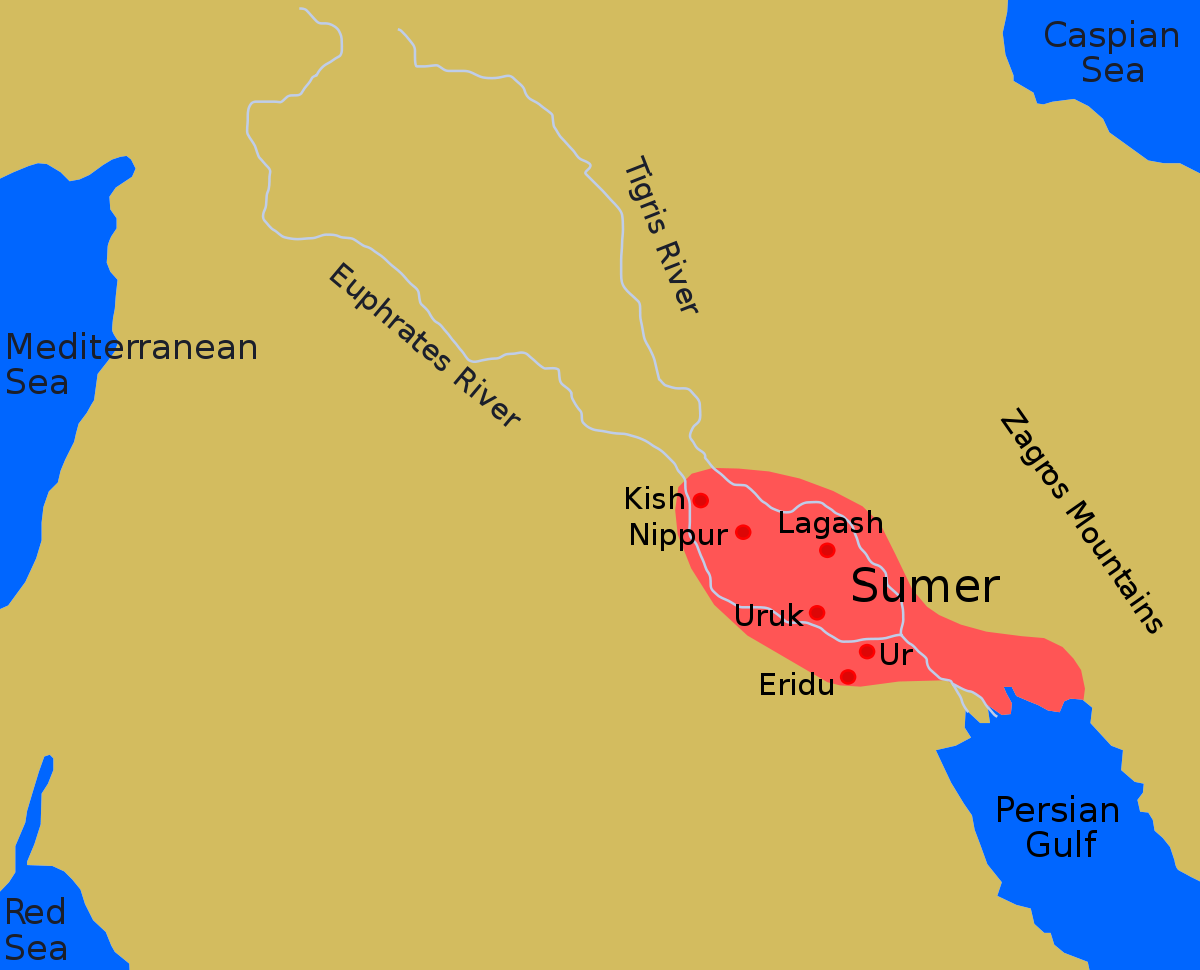 Prameny
Psané (Počty mužů v jednotkách, administrativa, organizace, zásobování, sociální status vojáků, zprávy o vítěztvích…)
Ikonografické (Supí stéla, Standarta z Uru, Naram Sínova stéla.)
Archeologické (Královské pohřebiště z Uru)
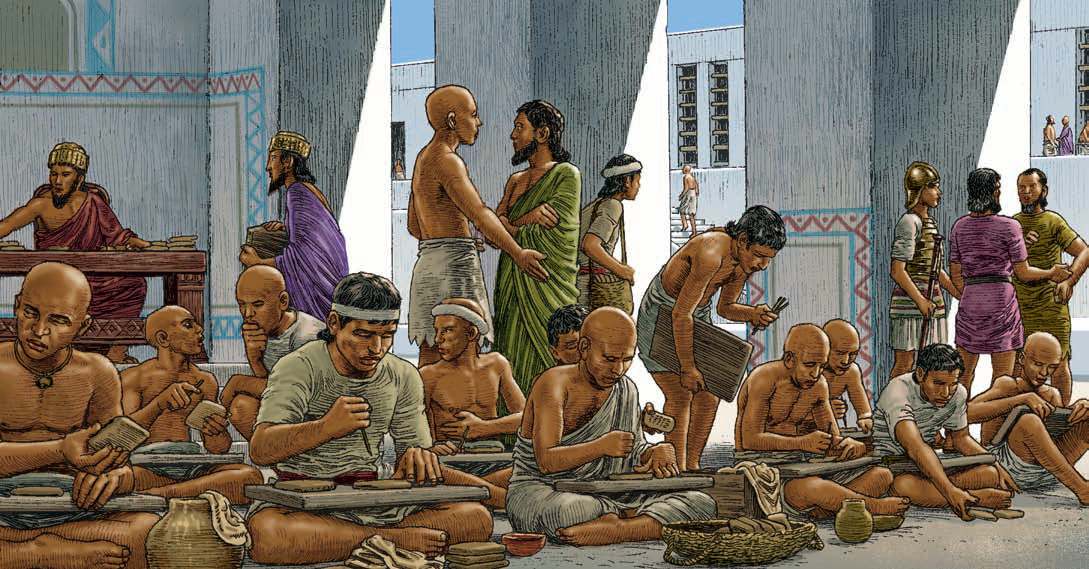 „Standarta z Uru“ 26. století
Supí stéla – 25. století
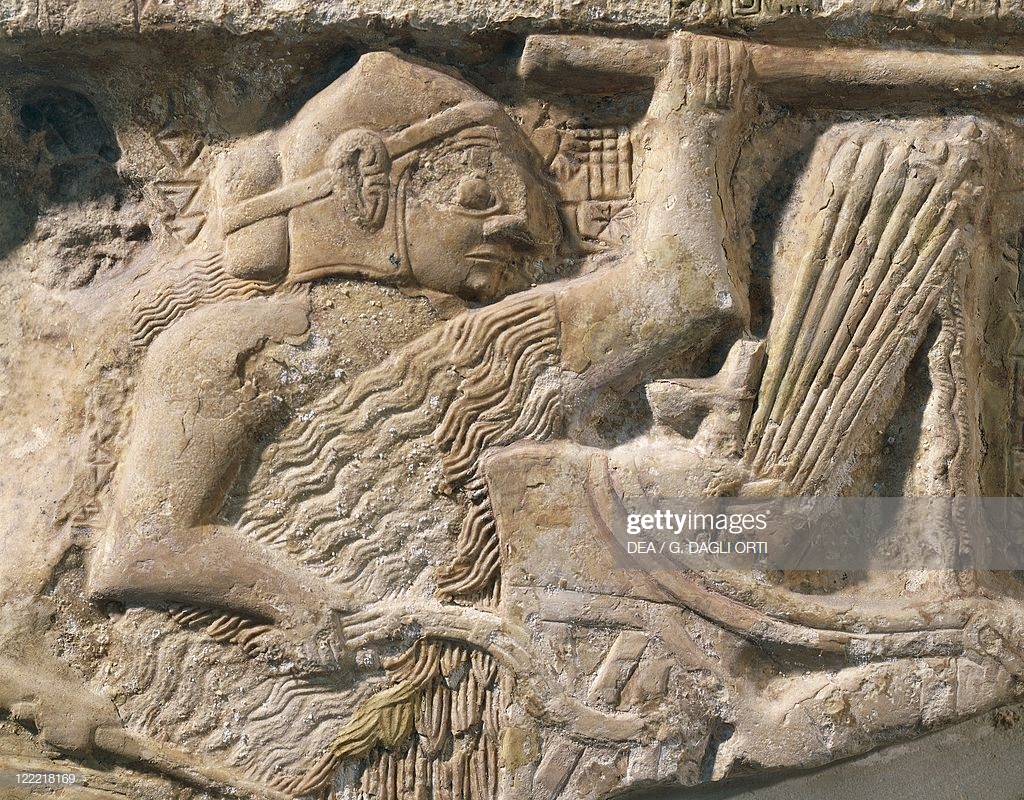 Naram-Sínova stéla 23. století
Od lovce k vojákovi
První zobrazení bojů mezi skupinami lidí již v neolitu (Afrika)
Zemědělci vs. nomádské obyvatelstvo
Zemědělci postupně ztrácejí lovecké/bojové dovednosti, ale jsou schopni vyprodukovat větší množství potravin.
Tento nadbytek umožňuje vznik specializovaných vrstev společnosti – kněží, řemeslníků a profesionálních bojovníků.
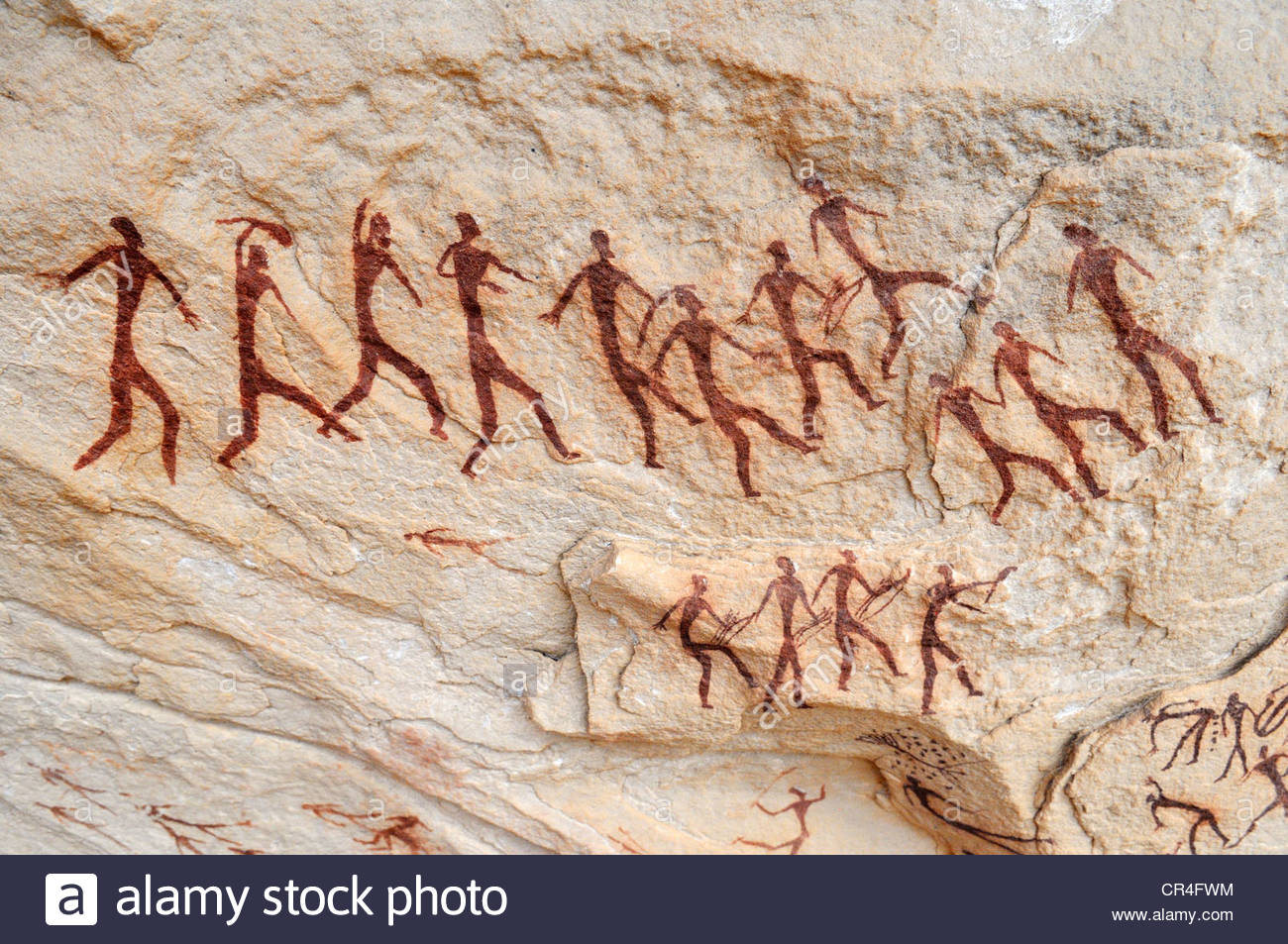 Počátek sumerských profesionálních armád
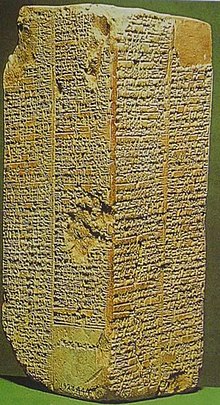 Po roce 3000 se v sumerských státech prosazuje vedle vlády kněžích také vláda králů (En, Lugal)
Vojáci jsou součástí královy „družiny“ (Ti kteří s králem jedí chléb)
Přinejmenším ještě v raně dynastickém období měli zřejmě vojáci i podíl na moci ve státě (Gilgameš vs Aga)
Sumerské vojsko
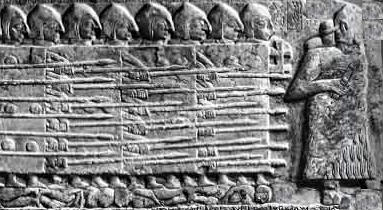 Profesionálové, které živil královský palác. Mohli se tak plně věnovat vojenskému výcviku
Boj ve formacích
Bojové vozy, těžká pěchota (jednotky o 66 mužích) Lehkooděnci?
Masová výroba zbraní a potřeb pro vojsko
V případě potřeby mohlo být profesionální jádro vojska doplněno o odvedence. 
Lagaš 2400 – Disponoval armádou o 20 vozech a 1000 mužích. (5000)
Zbraně sumerských válečníků
Krom výrobků z kovu se předpokládá užívání i kamenných a kostěných zbraní. 
Sekery s očkem na topůrko
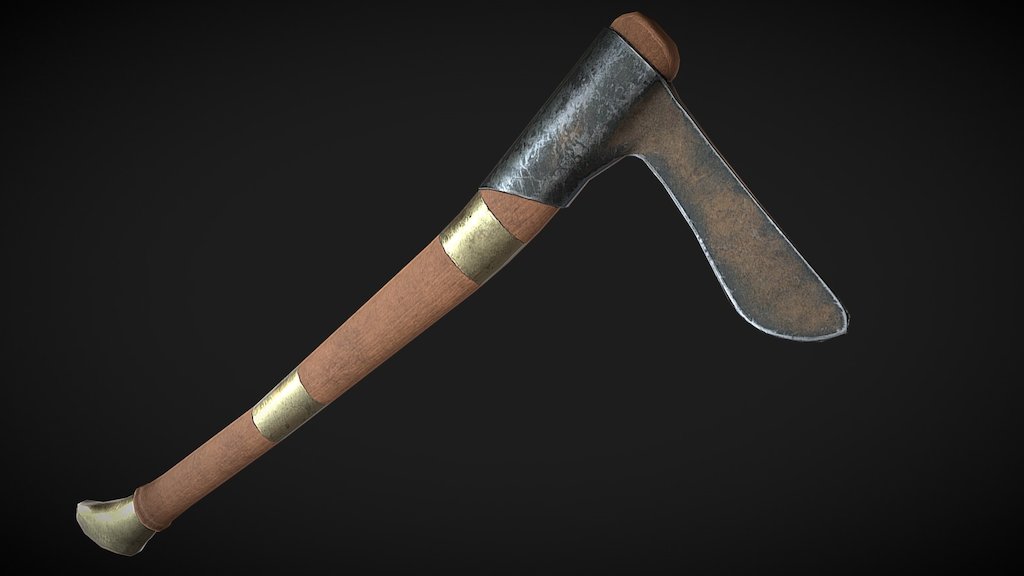 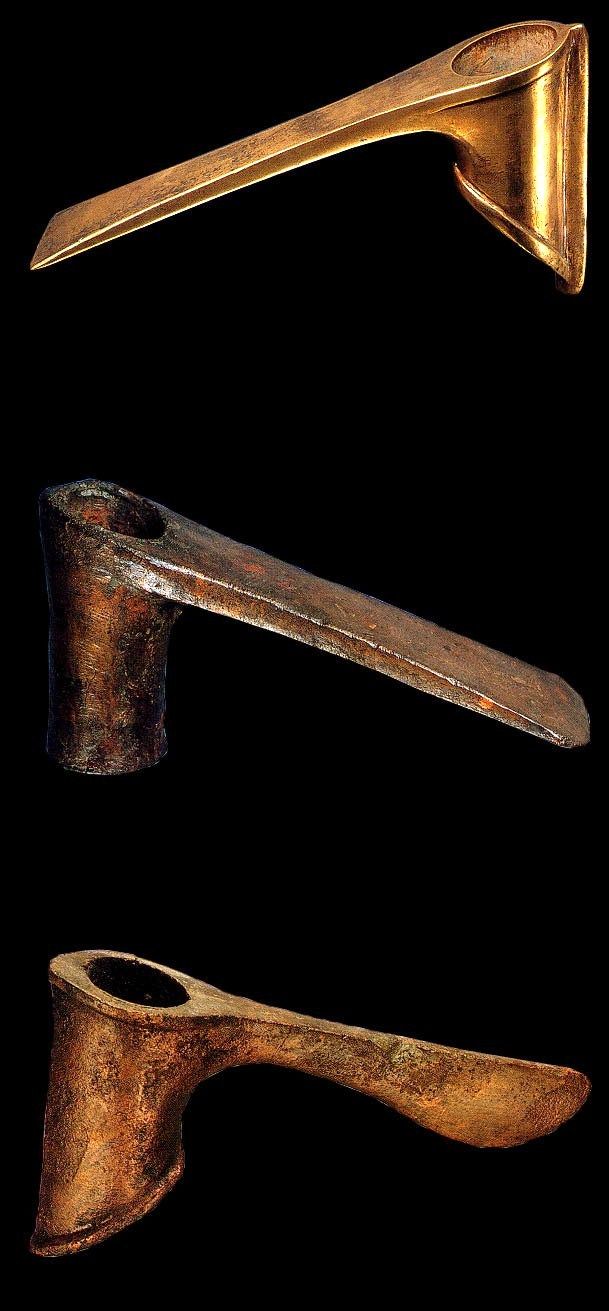 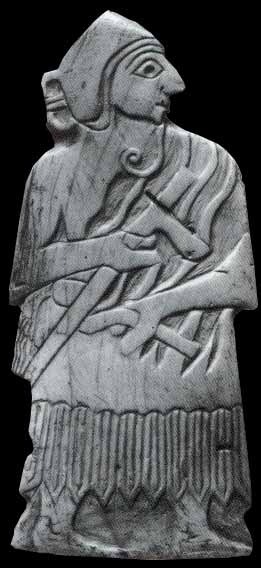 Kopí, do oboru rukou.
Meče – srpovitý tvar
Dýky
Palcáty – kamenné, jména
Praky, luky, oštěpy
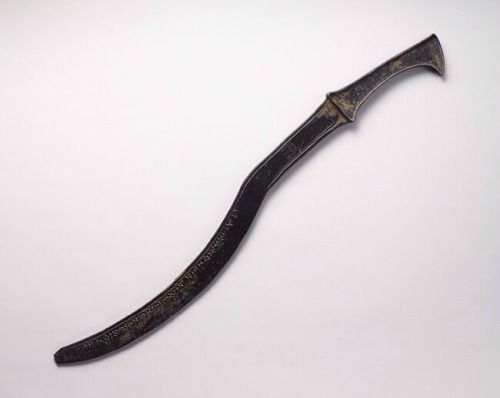 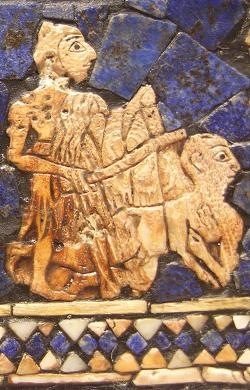 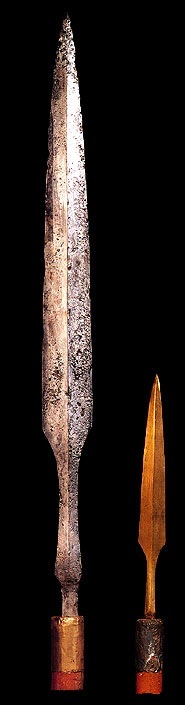 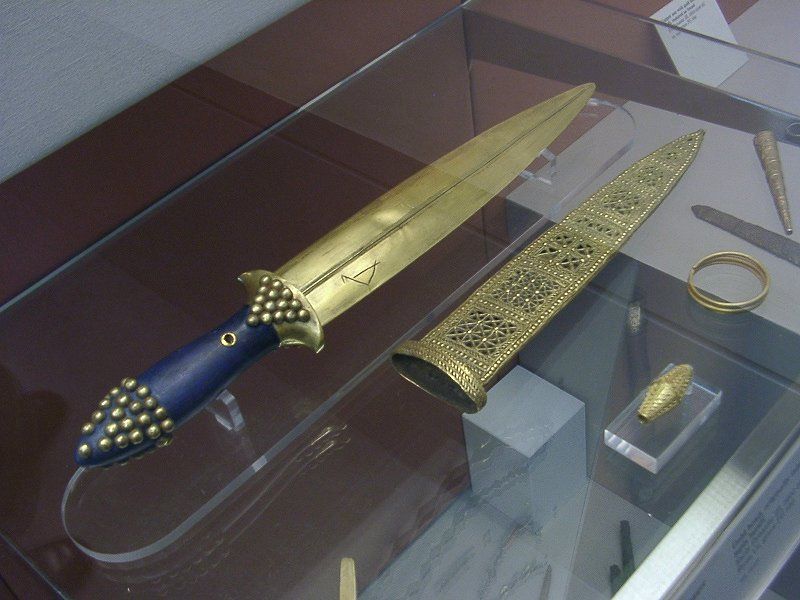 Zbroj
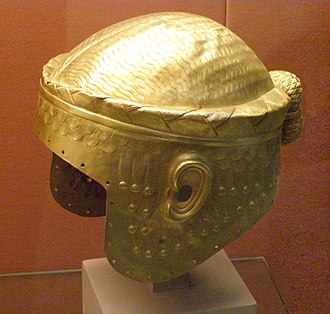 Štít (organické materiály)
Bronzové přilby s koženou nebo vlněnou výstelkou, případně přilby z organických materiálů.
Pláště, později snad i bronzové pancíře.
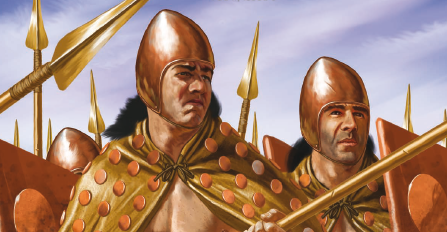 Bojové vozy
Dvounápravové, s plnými koly
Tažené čtyřmi osly, rychlost až 24 km/h 
Posádku tvořili dva muži, vozataj a bojovník. Na korbě také zásoba vrhacích oštěpů. 
Funkce: Prorážení nepřátelských formací, pronásledování prchajících bojovníků, psychologická zbraň, transport velitelů a elitních bojovníků.
Teprve kolem roku 2200 se objevují lehčí vozy s jednou nápravou a loukoťovými koly.
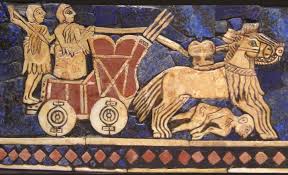 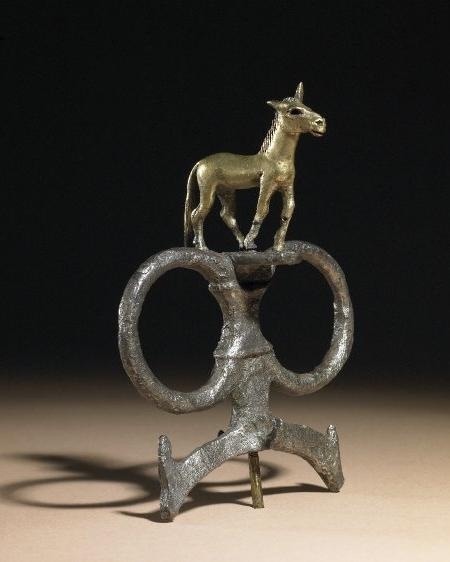 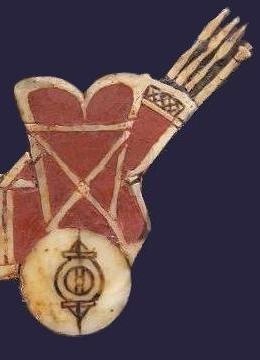 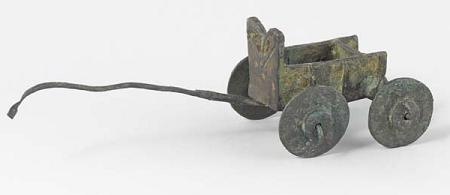 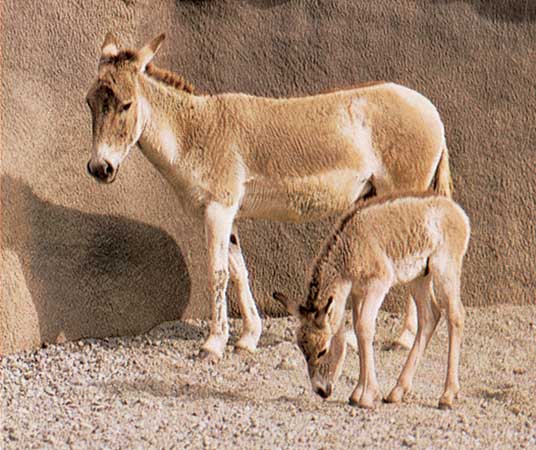 Sumeřané a válka
Sakrální charakter – válečná božstva (Innana, Ninurta…).
Mezi městskými státy. Příčinnou mohla být např. kontrola nad zavlažovacími kanály (Gilgameš a Aga) a zemědělskou půdou.
Obrana před nájezdníky (kmeny z pohoří Zagros, Elamité).
Výboje za kořistí, otroky a surovinami (Gilgameš a cedrové háje obra Chuvavy).
Města měla opevnění a během ranědynastického období zřejmě ještě nebylo časté jejich dobývání.
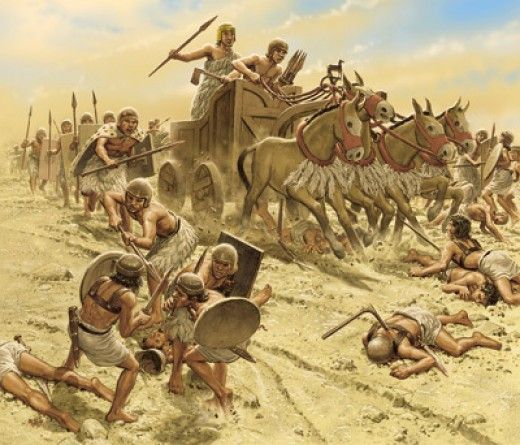 Sargon Akkadský (2334-2279) a první mezopotámská říše.
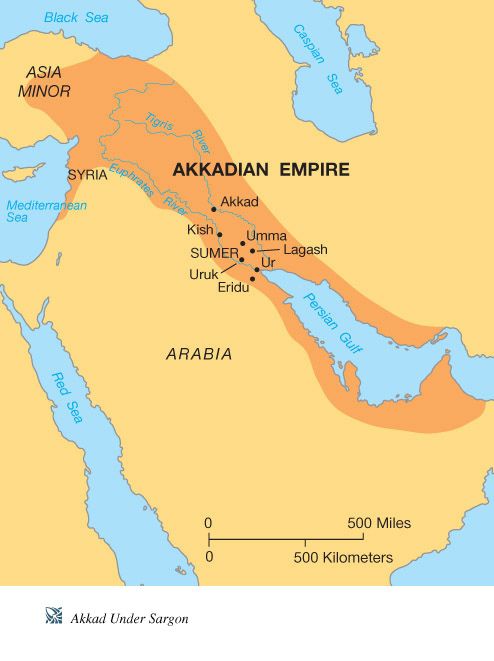 Šarrukén – velký král (akkadština)
Nejasný původ, sloužil jako vysoký hodnostář v městě Kiš, kde se později stal i králem. 
Poměrně rychle si podrobil sumerská města (obléhací techniky?)
Následně si podmanil i okolní oblasti (přesný rozsah ovládaného území je sporný)
Vedl dle pramenů 34 válek.
Armáda akkadských králů
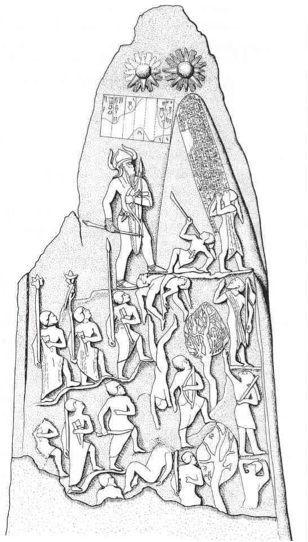 Navázala na sumerské tradice
Podepřena velmi rozvinutým systémem byrokracie
Zřejmě součástí i vojáci z podrobených sumerských států, profesionální jádro mohlo mít asi 5400 mužů (pravděpodobně největší vojsko tehdejšího světa)
Lučištníci vybavení kompozitními luky – nové taktické možnosti
Vojáci odměňováni velkými příděly půdy. Tito pozemkoví vlastníci pak sloužili v říši jako prevence rebélií
Struktura akkadského vojska
Pěchota uspořádaná do praporů z nichž každý měl 600 mužů. Velitelem byl důstojník nazývaný gir-nita
Každý prapor se dělil na 10 rot po 60 mužích. Velitel roty se nazýval pa palsha khasim.
Roty se dále dělily na čety (nu banda) a družstva (ugala)
Kromě pravidelných jednotek mohlo být i akkadské vojsko doplněno odvedenci.
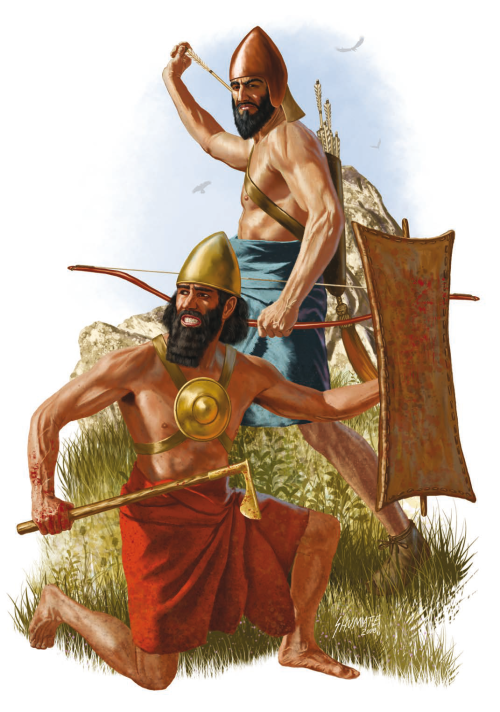 Říše po Sargonovi
Sargonovi nástupci museli potlačovat mnoho povstání a konsolidovat svoji moc.
Silné postavení ještě za krále Naram-Sína (2254-2218) Akkaďané kontrolovali také Elam, části Iránu a Sýrie. 
Dle legendy urazil král boha Enlila, když zničil jeho chrám v Nippuru.
Říše se následně nedokázala efektivně ubránit náporu kočovných etnik (Amoritů ze západu, Churritů ze severu a Gutejců z východu)
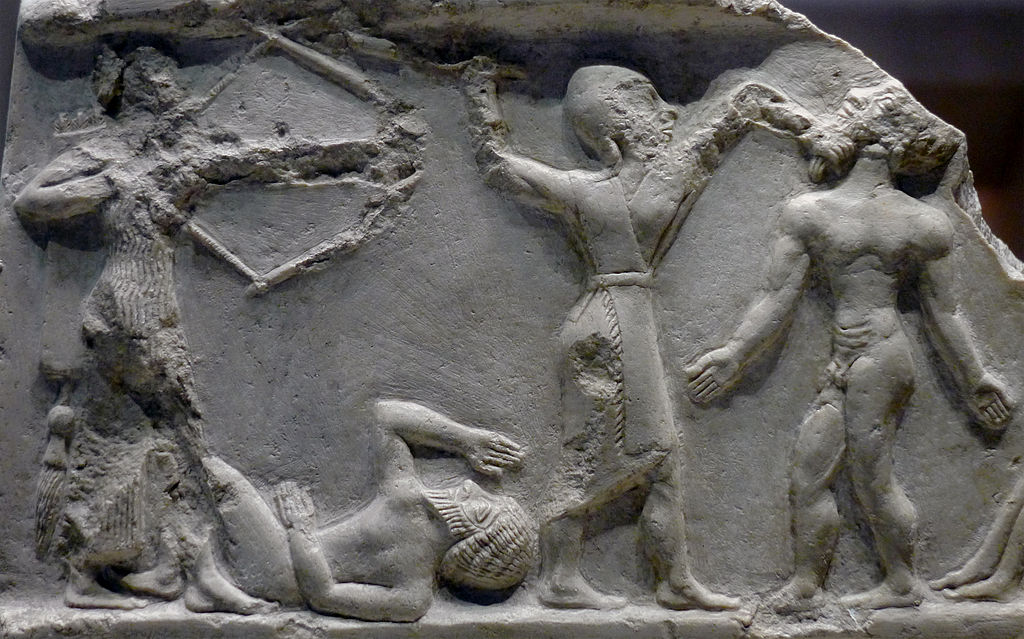 Období tzv. sumerské renesance ve 22-20. století
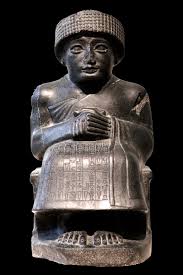 Rozkvět sumerské kultury
Hegemonie II. dynastie z Lagaše (král Gudea) a III. Dynastie z Uruku (král Utu Chengal, definitivně porazil v Sumeru usedlé Gutejce) 
Mistodržitel Uru Ur-namu se vymanil z vlivu Uruku a založil tzv. III. Dynastii z Uru. 
Za krále Šulgiho 2093-2046 ovládal Ur velkou část Mezopotámie i Elam. 
Doklady o žoldnéřích.
Vojenská správa v urské říši.
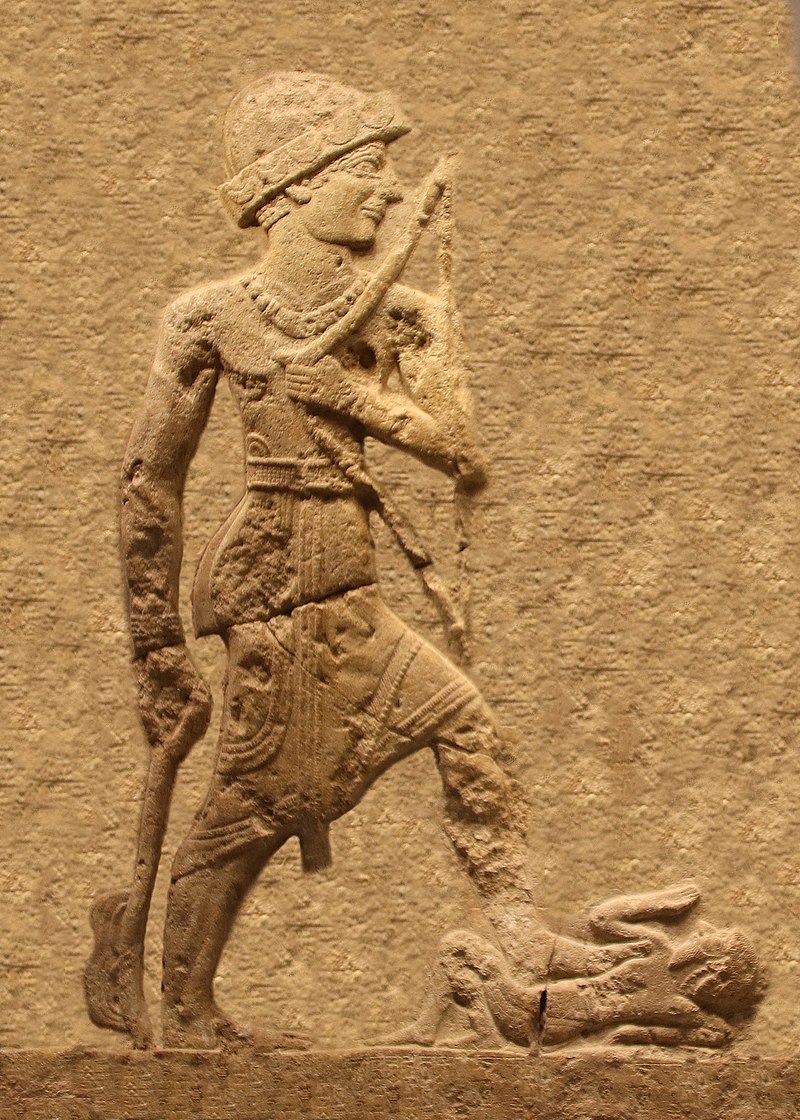 Teritoriální rozdělení území. Jednotlivé provincie měli civilního předáka (Ensi) a vojenského velitele, který ale podléhal přímo králi (prevence povstání)
Tyto velitele jmenoval král a často pocházeli z barbarských kmenů (Amorité, Churrité). 
Potíže s nájezdníky se snažil Šulgi vyřešit také stavbou asi 200 km dlouhé obrané zdi na východě země proti Amoritům.
Váleční lékaři
Asu – Lékař, chirurg.
Lékaři se vzdělávali ve školách (Edubba). Měli povědomí o hygieně, dovedli správně ošetřovat zranění. 
Dokázali připravit i dezinfekční prostředky (z bylin a dostupných minerálních látek).
První známý lékař – Lulu, žijící v 27 století.
Lékaři patřili ke královu dvoru a měli zřejmě odpovědnost za zdravotní stav jeho členů včetně vojáků. Špatný lékař mohl být i popraven. 
V období sumerské renesance (možná i dříve) byli lékaři přítomni ve vojenských pevnostech a byli přímo přiděleni k dané jednotce.
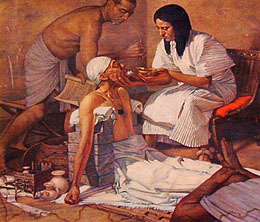 Konec samostatných sumerských států
Říše Uru postupně slábla pod náporem kočovníků.
Jednotlivá města se z vlivu urských panovníků postupně vymanila.
Koncem 3 tisíciletí už Ur ovládal pouze okolí města. 
2003 byl Ur dobyl Elamity a poslední král Ibbi-Sín byl odvlečen do zajetí. (Nářek nad zkázou města Uru)
Krátce potom ovládli území Sumeru Amorité a následně se stal součástí Starobabylonské říše.
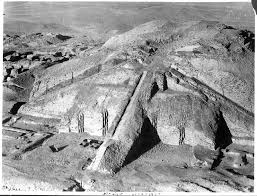 Ninisinna svatyni Egalmach opustila – její ohrada je prázdná. 
Paní z Uruku opustila svůj dům – její ohrada je prázdná. 
Inanna svůj chrám v Uruku opustila – její ohrada je prázdná. 
Nannar opustil Ur – jeho ohrada je prázdná, Su'en Ekišnugal opustil – jeho ohrada je prázdná.
…
Ptáčníky, kteří ti ptáky přinášeli, nepřítel odvlek. 
V tvém kanálu, v němž kotvily nákladní lodi, rákosí teď bují, 
na tvých cestách, jež byly pro vozy upraveny, horské trní se rozrůstá.
 Má paní, tvé město jak pro rodnou matku pro tebe pláče